Téma handicapu v dětské literatuře
Společenské aspekty
Prolomení společenských tabu
Proměna názorů na integraci zdravotně handicapovaných
Celková proměna postoje společnosti k danému tématu
Handicap v dětské literatuře
Nejde o téma zcela nové – fyzický handicap oblíbeným tématem již v 70. letech (Pražáková: Výsostné území;Syrová: Maliny zrají v dešti aj.)
Obecně: tematická detabuizace v literatuře pro D + M 
Široké kvalitativní rozpětí zpracování tématu 
Handicap:
Sociální (šikana, rasismus, outsiderství)
Fyzický – převaha
Psychický
Stanislav Rudolf:
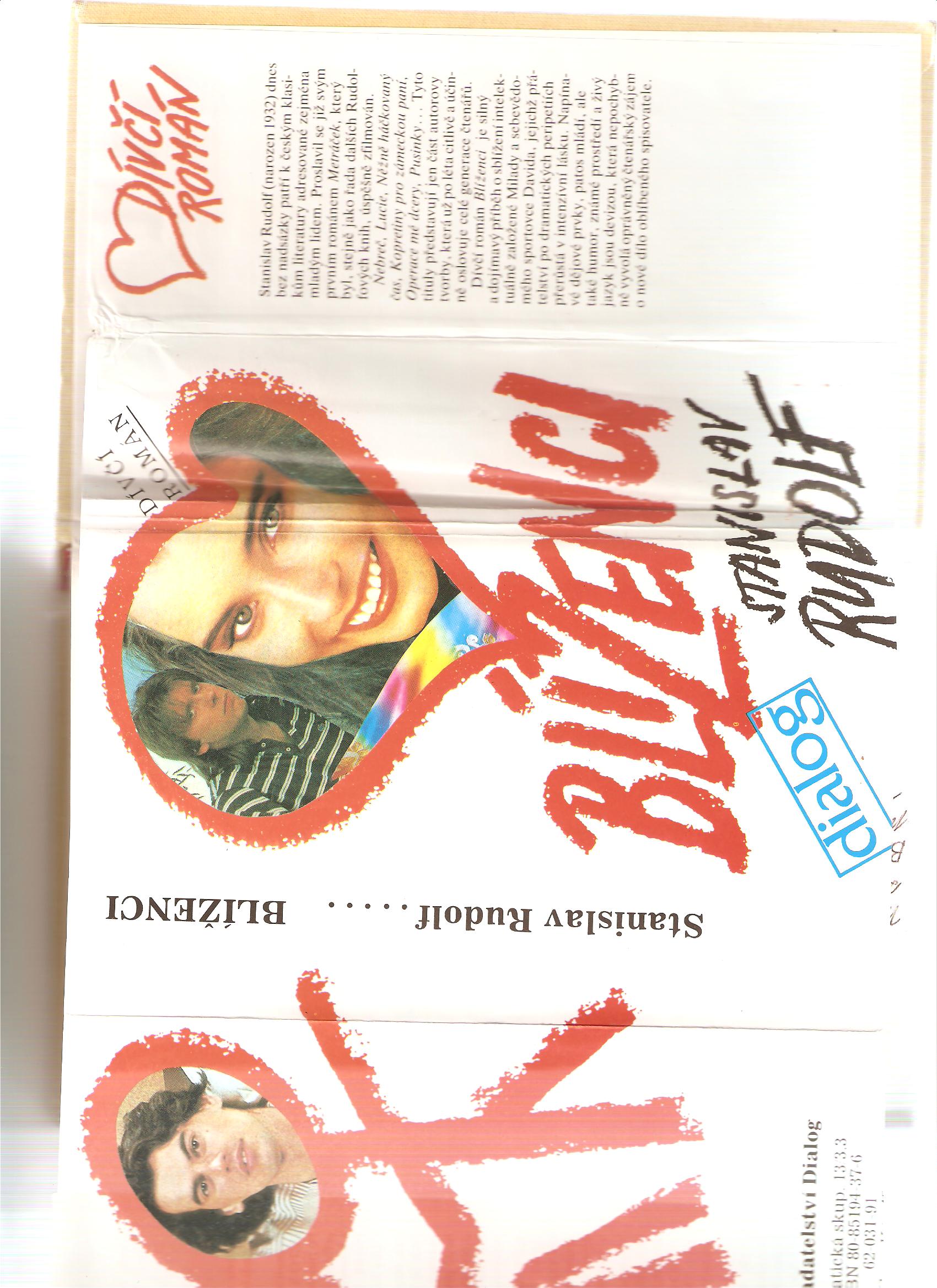 Jarmila Mourková: DarinaJarmila Dědková: Kamínek v botě
Eva Bernardinová
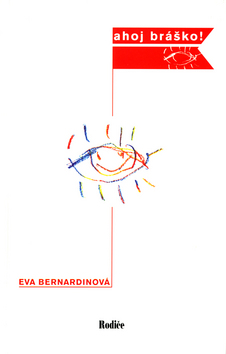 Iva Procházková
Petra Braunová – Leny Payerová
Martina Drijverová
Unikátnost tématu – mentální handicap (spíše doménou neintencionální literatury pro D + M: např. Denisa Střihavková: Na tom záleží; Ivan Remunda: Bryčka pro biskupa)
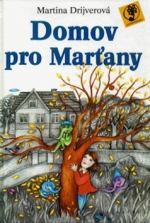 Handicap blízkého dospělého člověka
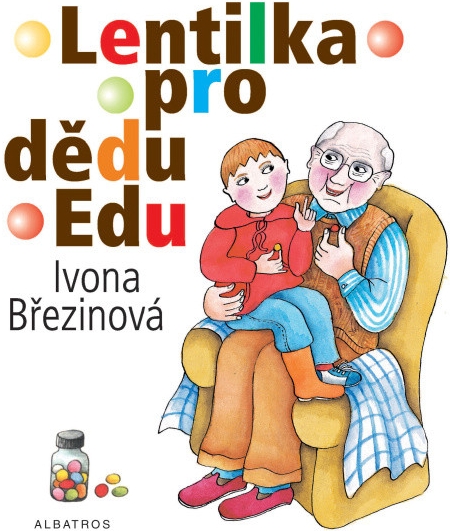